10 Zasad Zdrowego Żywienia i Stylu Życia Dzieci i Młodzieży według INSTYTUTU ŻYWNOŚĆI I ŻYWIENIA
ZASADA NR 1: Jedz regularnie 5 posiłków i pamiętaj o częstym piciu wody oraz myj zęby po jedzeniu
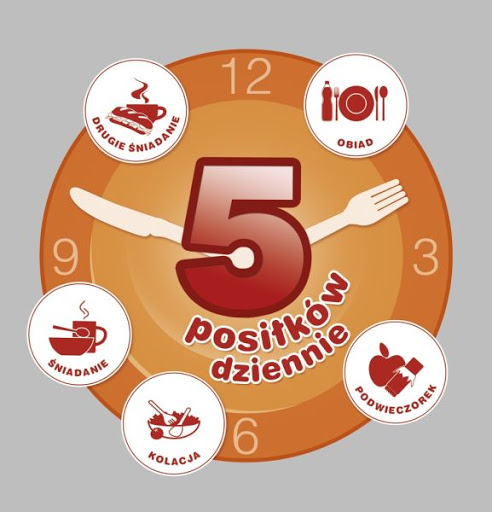 ZASADA NR 2: Jedz różnorodne warzywa i owoce jak najczęściej i w jak największej ilości
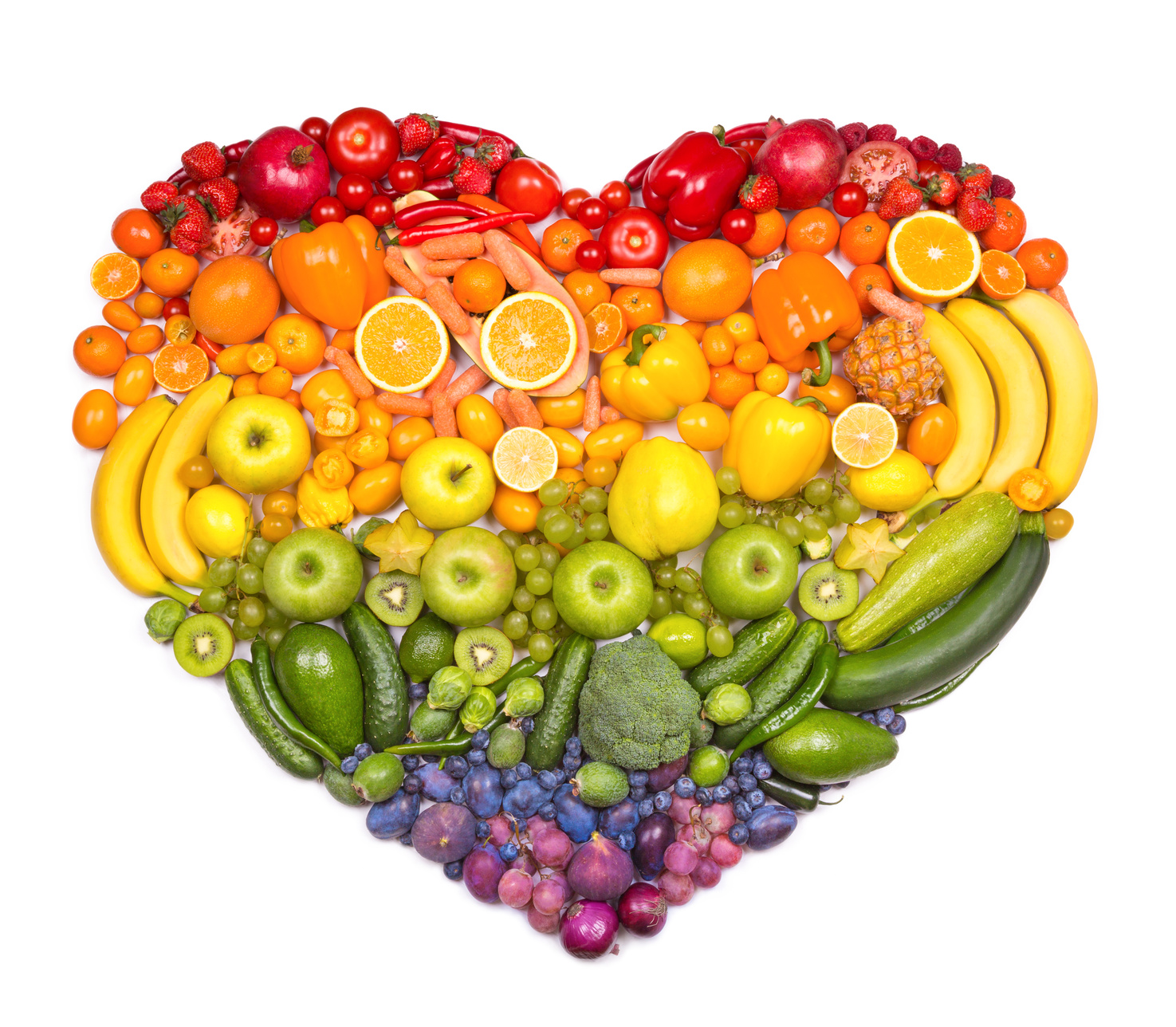 ZASADA NR 3: Jedz produkty zbożowe, zwłaszcza pełnoziarniste.
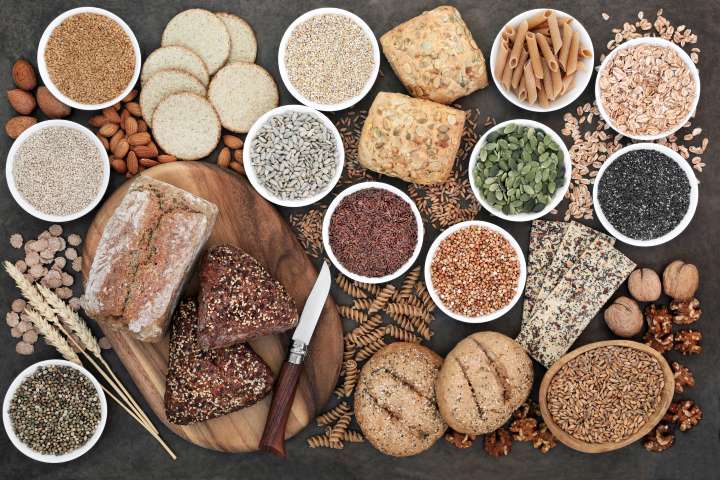 ZASADA NR 4: Pij co najmniej 3–4 szklanki mleka dziennie (możesz je zastąpić jogurtem naturalnym, kefirem i – częściowo – serem).
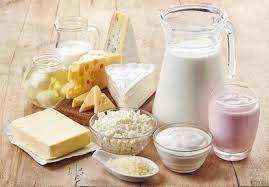 ZASADA NR 5: Jedz chude mięso, ryby, jaja, nasiona roślin strączkowych oraz wybieraj tłuszcze roślinne zamiast zwierzęcych.
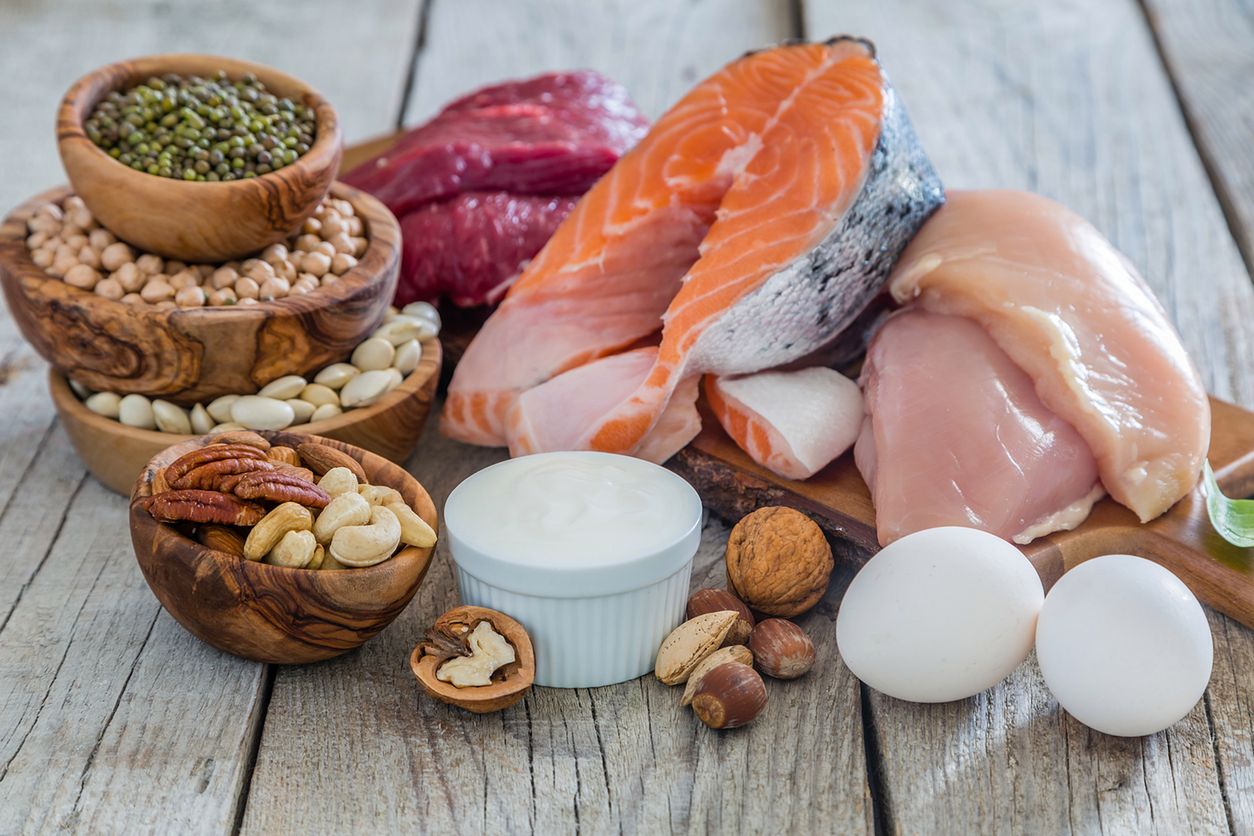 ZASADA NR 6: Nie spożywaj słodkich napojów oraz słodyczy (zastępuj je owocami i orzechami).
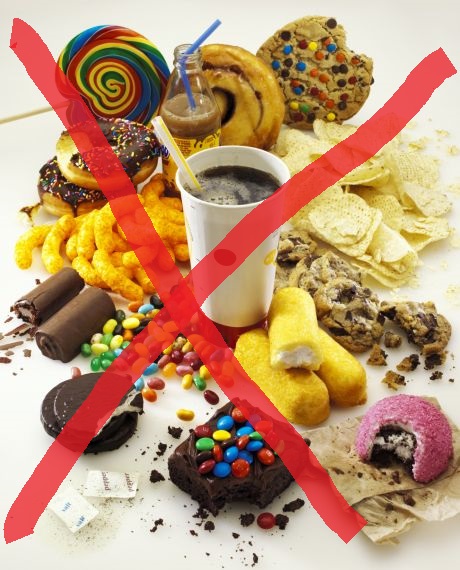 ZASADA NR 7: Nie dosalaj potraw, nie jedz słonych przekąsek i produktów typu fast food.
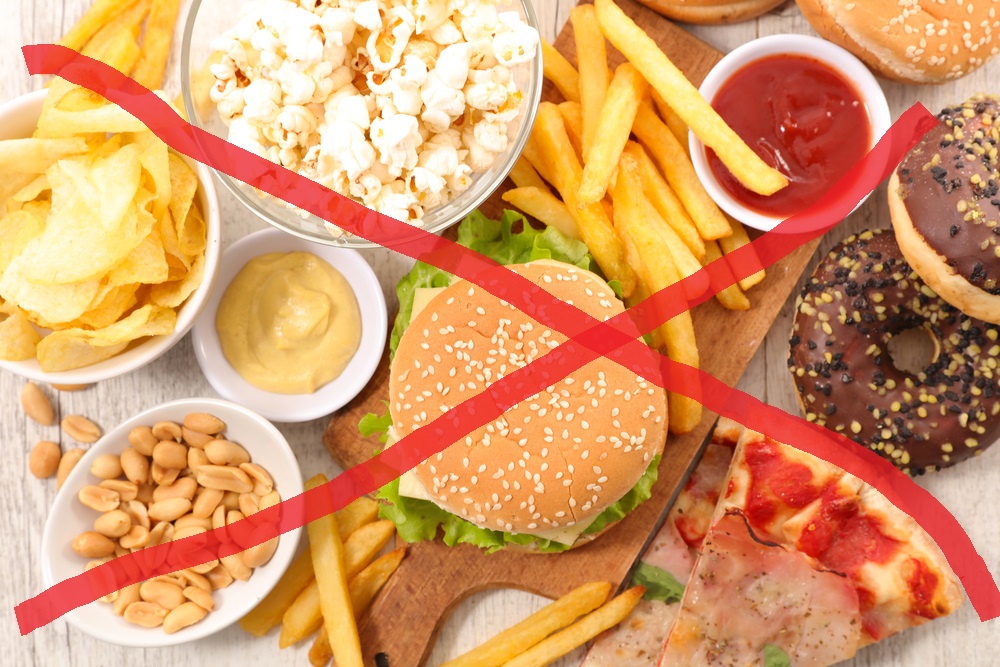 ZASADA NR 8: Bądź codziennie aktywny fizycznie co najmniej godzinę dziennie (ograniczaj oglądanie telewizji, korzystanie z komputera i innych urządzeń elektronicznych do 2 godz.).
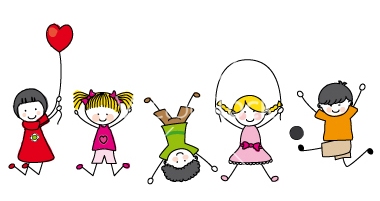 ZASADA NR 9: Wysypiaj się, aby Twój mózg mógł wypocząć.
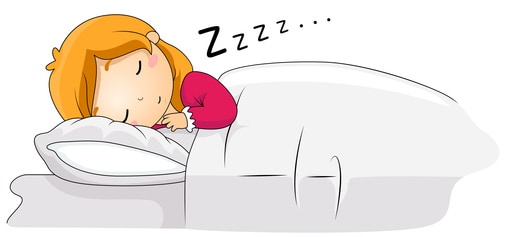 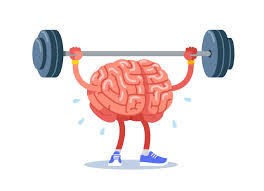 ZASADA NR 10: Sprawdzaj regularnie wysokość i masę ciała.
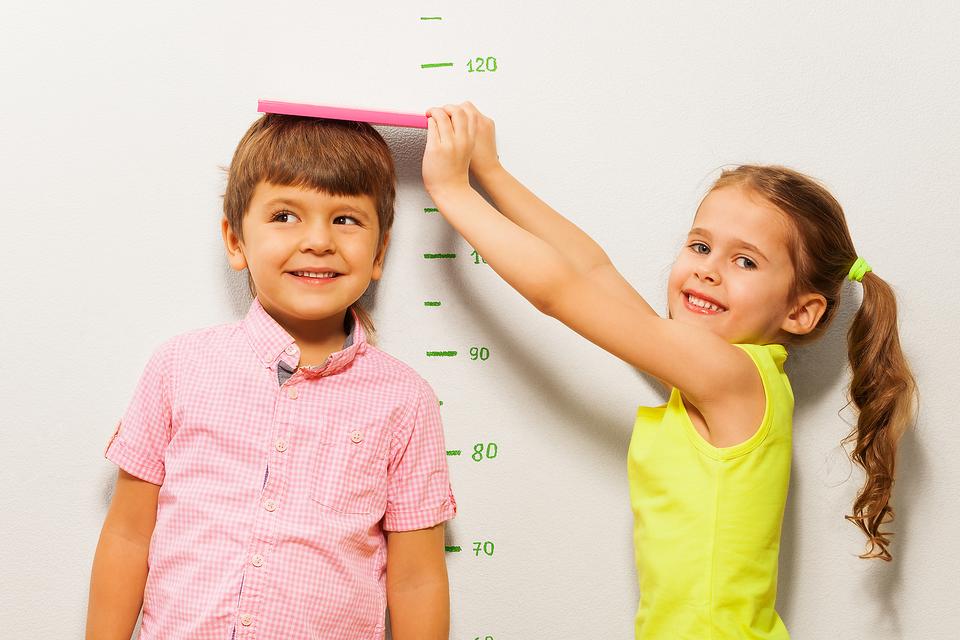 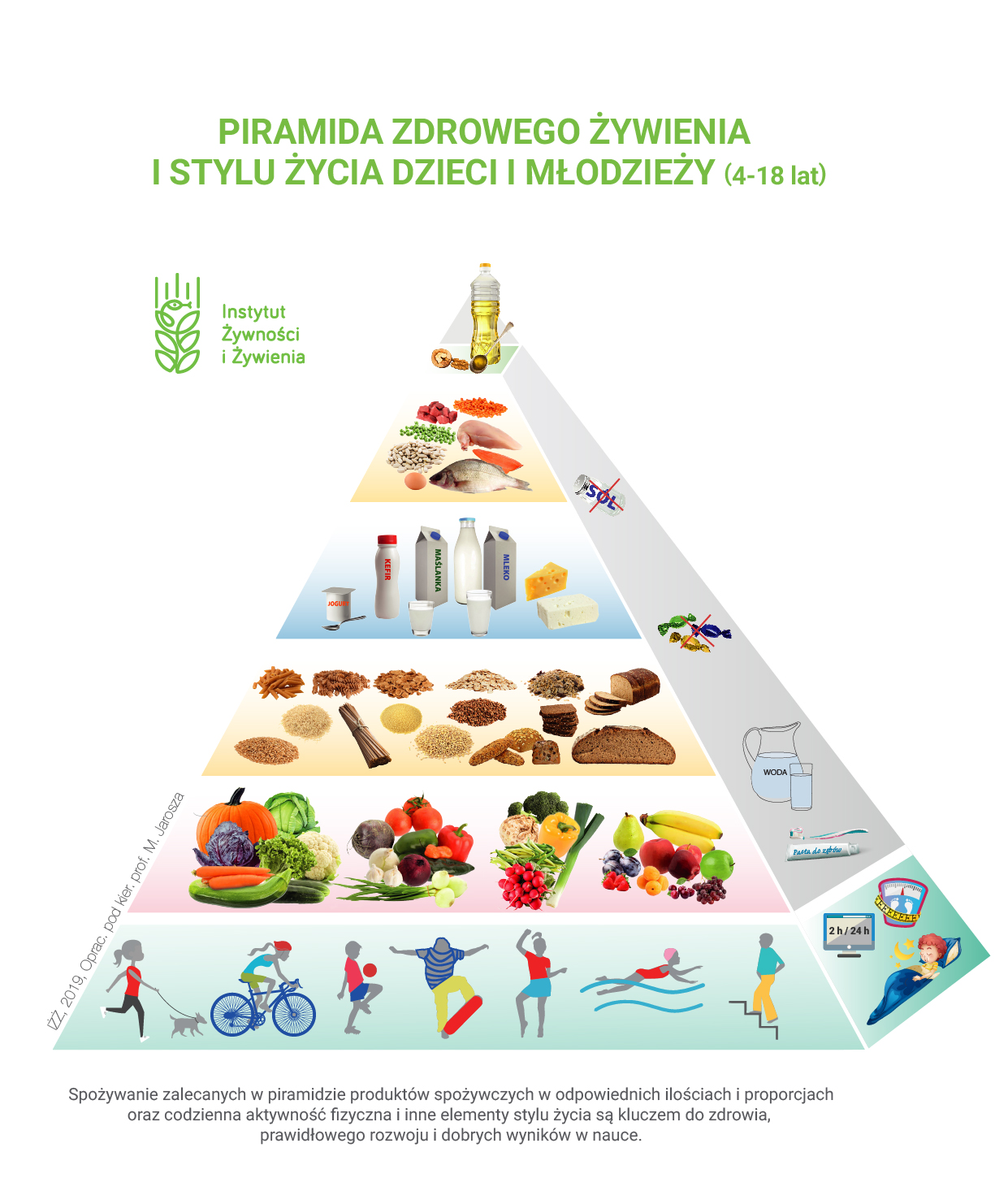 OPRACOWANIE: Wychowawcy Świetlicy w Szkole Podstawowej nr 3 w Limanowej